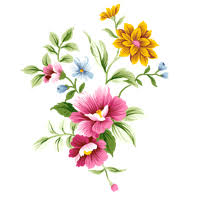 সবাইকেশুভেচ্ছা
FBI_I_Cost of Capital_AUC_10.01.2021
1
রাউজান সরকারি কলেজ
অনলাইন ক্লাসরুম
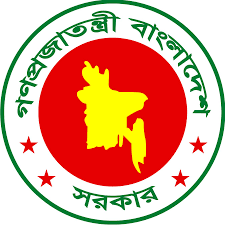 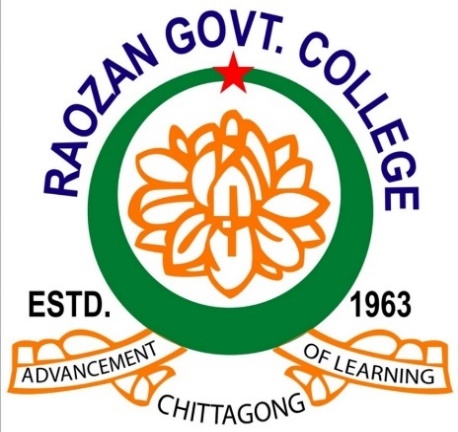 মোঃ আতিক উল্লাহ চৌধুরী
প্রভাষক, ব্যবস্থাপনা বিভাগ
ও কো-অর্ডিনেটর, অনার্স কোর্স
রাউজান সরকারি কলেজ, চট্টগ্রাম।
২০২১ সালের এইচ এস সি পরীক্ষার্থীদের এসাইনমেন্ট গ্রহণ, প্রস্তুত ও জমাদান বিষয়ক নির্দেশনা
সকল কনটেন্ট মাধ্যমিক ও উচ্চ শিক্ষা অধিদপ্তর কর্তৃক ২৬ জুলাই ২০২১ তারিখে জারিকৃত বিজ্ঞপ্তির আলোকে তৈরি করা হয়েছে।
এসাইনমেন্ট গ্রহণ, প্রস্তুত ও জমাদান
এসাইনমেন্ট কার্যক্রম শুরু
২৭ জুলাই ২০২১
১ম পর্যায়ে ০২ সপ্তাহের এসাইনমেন্ট প্রস্তুক করে জমাদানের শেষ তারিখ
০৯ আগষ্ট ২০২১
মোট এসাইনমেন্ট ৩০(ত্রিশ)টি
মোট সময় ১৫(পনের সপ্তাহ)

প্রতি সপ্তাহে ০২টি এসাইনমেন্ট প্রস্তুক করতে হবে।
মোট এসাইনমেন্ট ৩০(ত্রিশ)টি
মোট সময় ১৫(পনের সপ্তাহ)

প্রতি সপ্তাহে ০২টি এসাইনমেন্ট প্রস্তুক করতে হবে।
প্রতিটি এসাইনমেন্টের জন্য বরাদ্দকৃত নম্বর : ২০
মূল্যায়নের ক্ষেত্রে পারদর্শিতার মাত্রা ০৪টি
১। অগ্রগতি প্রয়োজন (০-৯ নম্বর)
২। ভালো (১০-১৩ নম্বর)
৩। উত্তম (১৪-১৫ নম্বর
৪। অতি উত্তম (১৬-২০ নম্বর)
মূল্যায়নের ক্ষেত্রে পারদর্শিতার মাত্রা ০৪টি
১। অগ্রগতি প্রয়োজন (০-৯ নম্বর)
২। ভালো (১০-১৩ নম্বর)
৩। উত্তম (১৪-১৫ নম্বর
৪। অতি উত্তম (১৬-২০ নম্বর)
ফিন্যান্স, ব্যাংকিং ও বিমা-১ম পত্র বিষয়ের ১নং এসাইনমেন্টের নম্বর বণ্টন
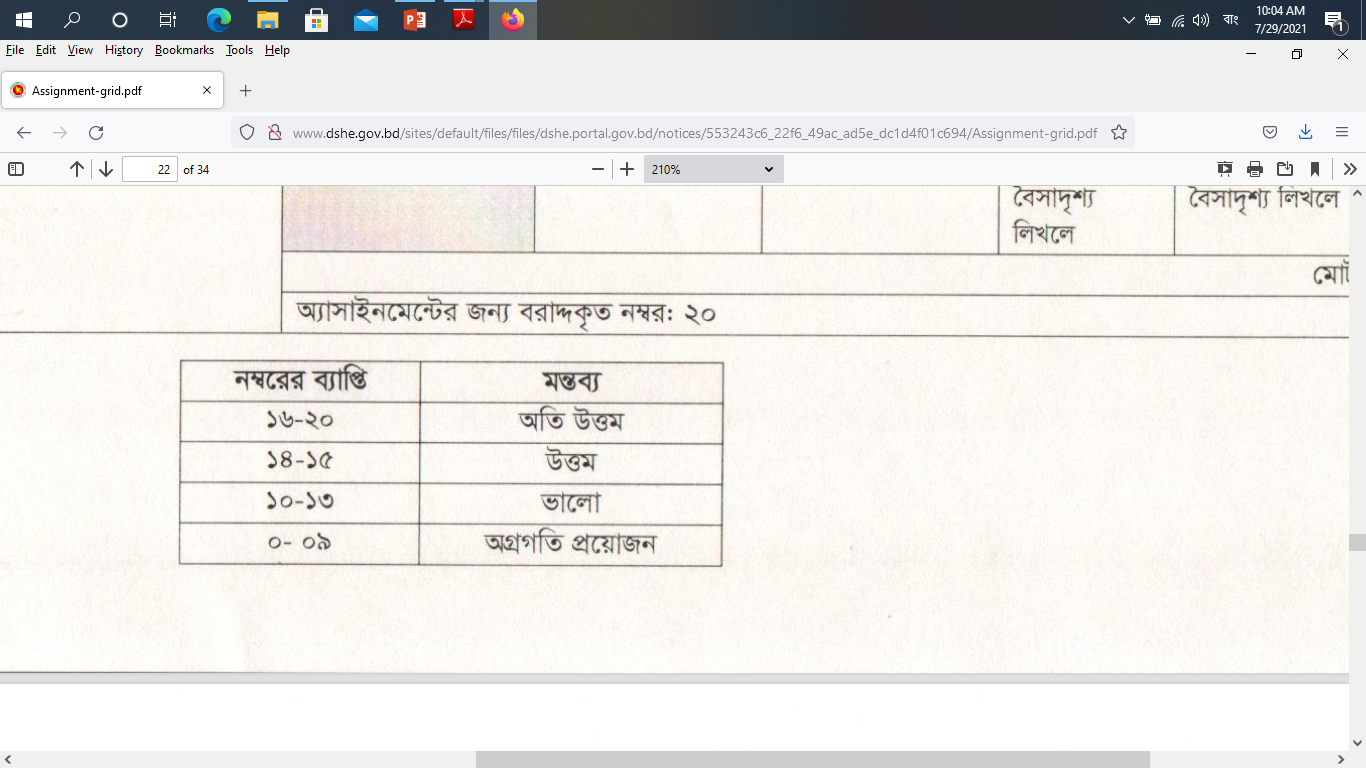 ফিন্যান্স, ব্যাংকিং ও বিমা-১ম পত্র বিষয়ের ১নং এসাইনমেন্ট
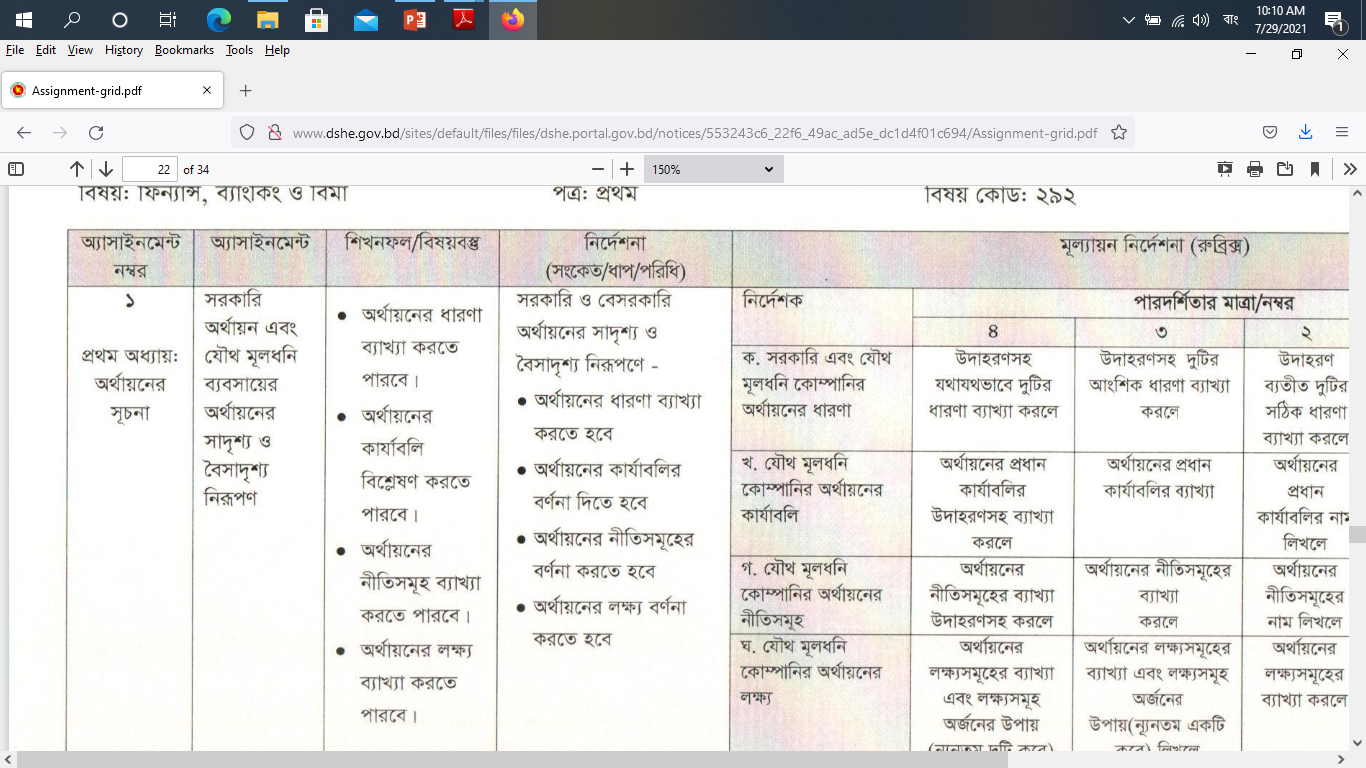 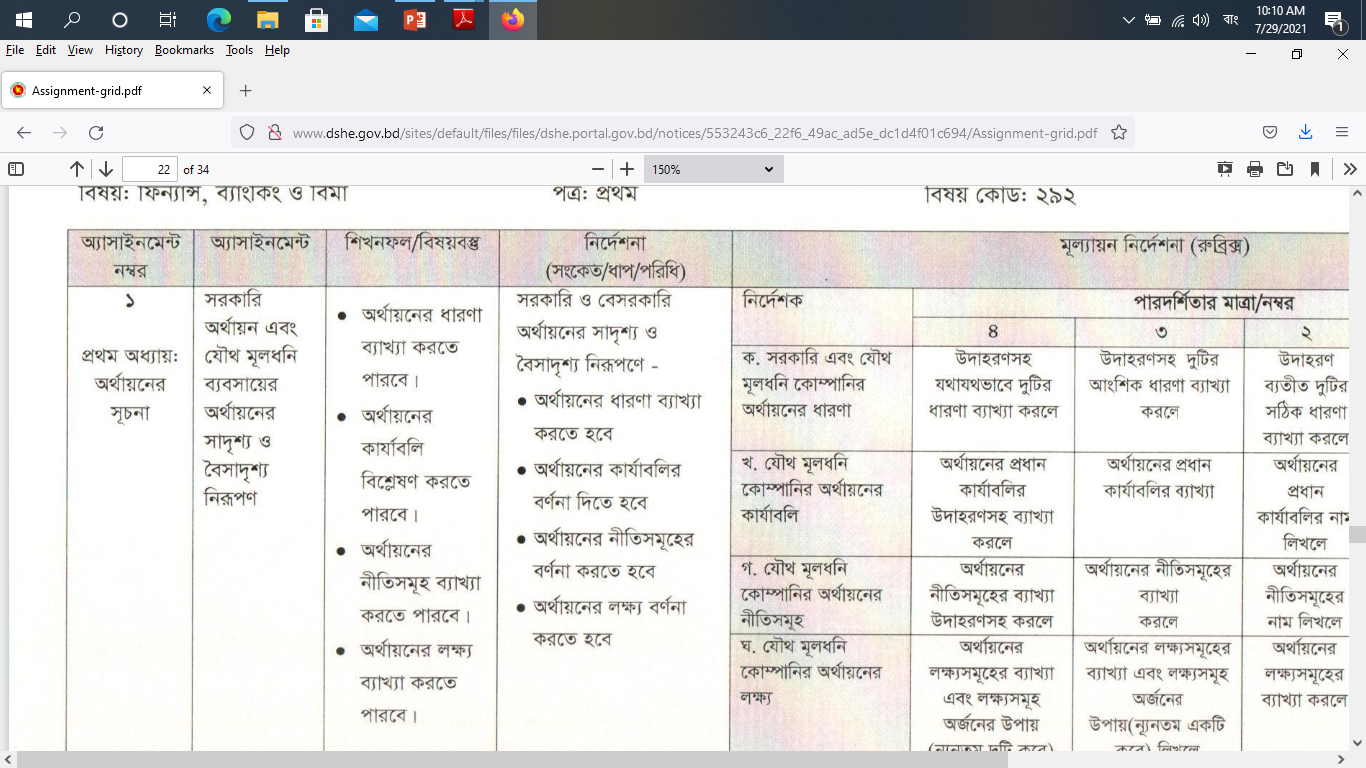 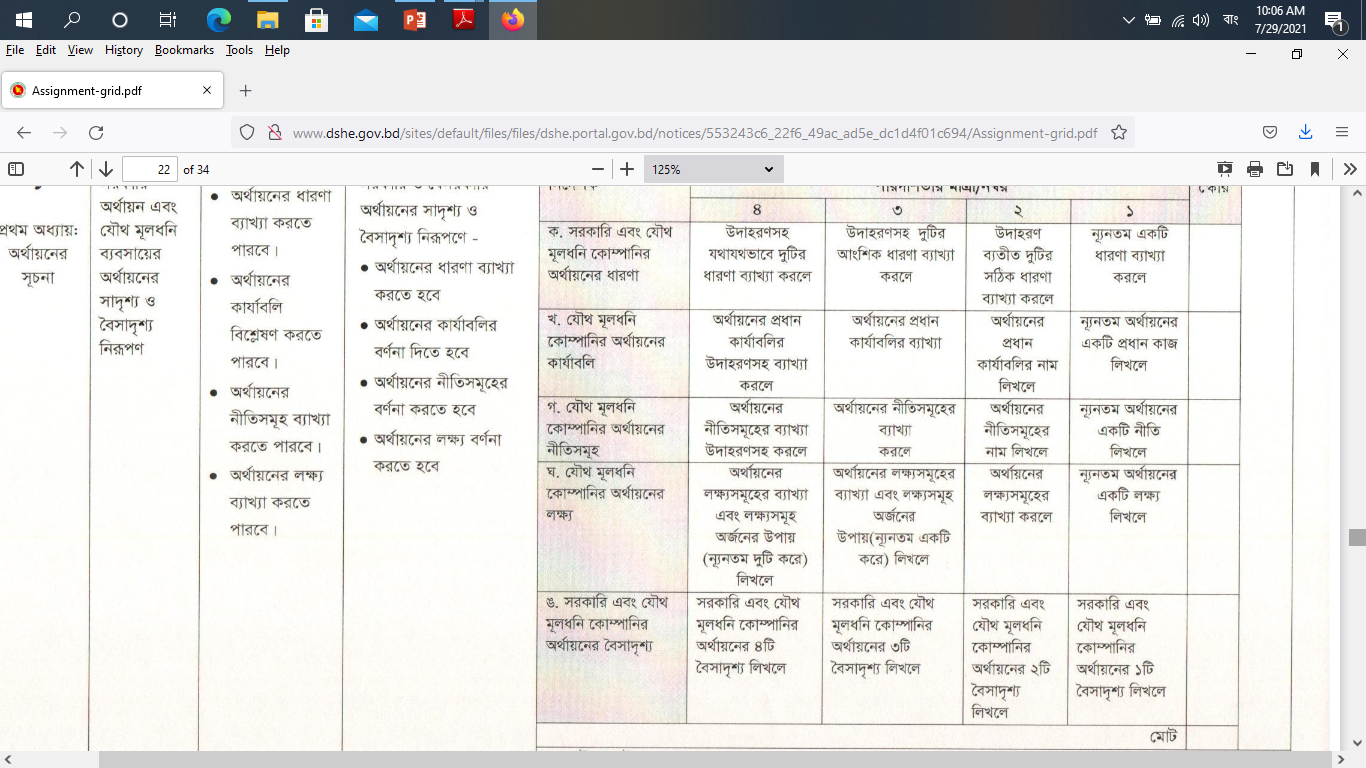 শিক্ষার্থীদের করণীয়ঃ
১.কঠোরভাবে স্বাস্থ্যবিধি মেনে এসাইনমেন্ট গ্রহণ, প্রস্তুত ও জমাদান প্রক্রিয়া সম্পন্ন করতে হবে।
২.নির্ধারিত সময়ে এসাইনমেন্ট গ্রহণ ও জমাদান।
৩.কভার পৃষ্ঠার উপরের অংশ ইংরেজিতে নির্ভুলভাবে পূরণ করতে হবে। 
৪.এসাইনমেন্ট প্রস্তুতের ক্ষেত্রে নকল বা অন্য কোন অনিয়মের আশ্রয় গ্রহণ করা যাবেনা।
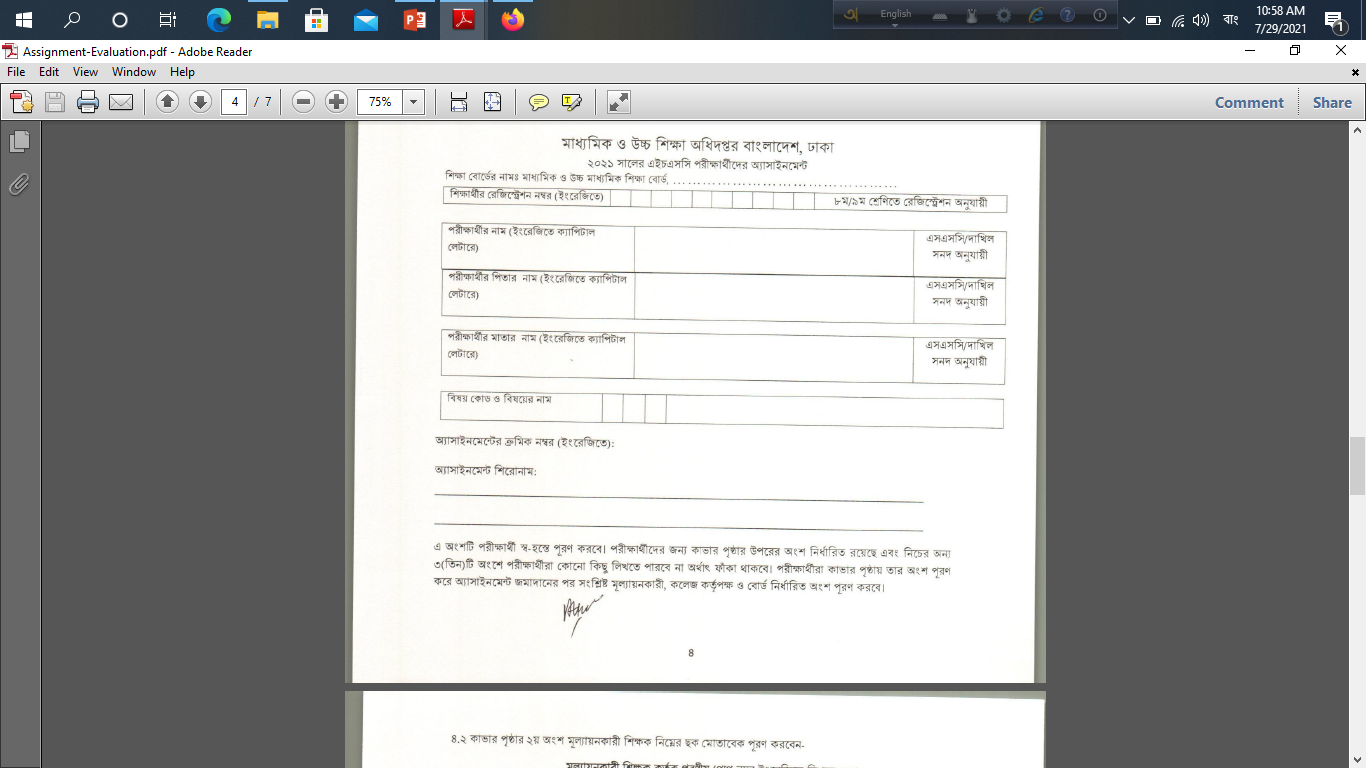 বাড়ির কাজ
এসাইনমেন্ট-০১ প্রস্তুতকরণ
7/29/2021
CEDP_Teacher's Training_8th Batch_Management_Group-6/F
20